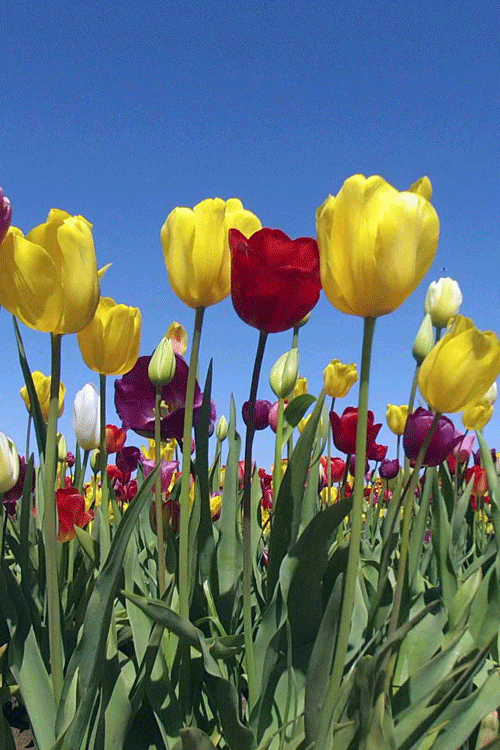 সকলকে শুভেচ্ছা
নির্দেশনায় ,
তানজীরা খানম  
           সিনিয়রশিক্ষক 
                কম্পিউটার ও  আইসিটি 
শাহী মহল্লা মোহাম্মাদীয়া আলিম মাদরাসা ।
                           Email:- tangiralovely@gmail.com
                        Mobile  no-  01727974756/
                            01622236456
পাঠ পরিচিতি
বিষয় ঃ-  সাধারন বিজ্ঞান 
অধ্যায় – ১১শ 
ষষ্ঠঃ-  শ্রেনী
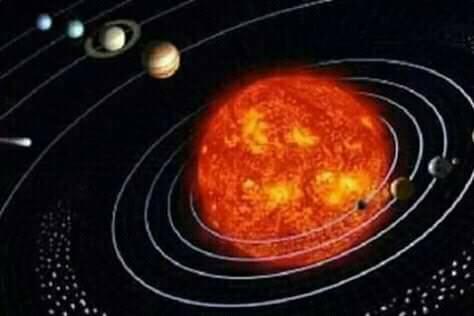 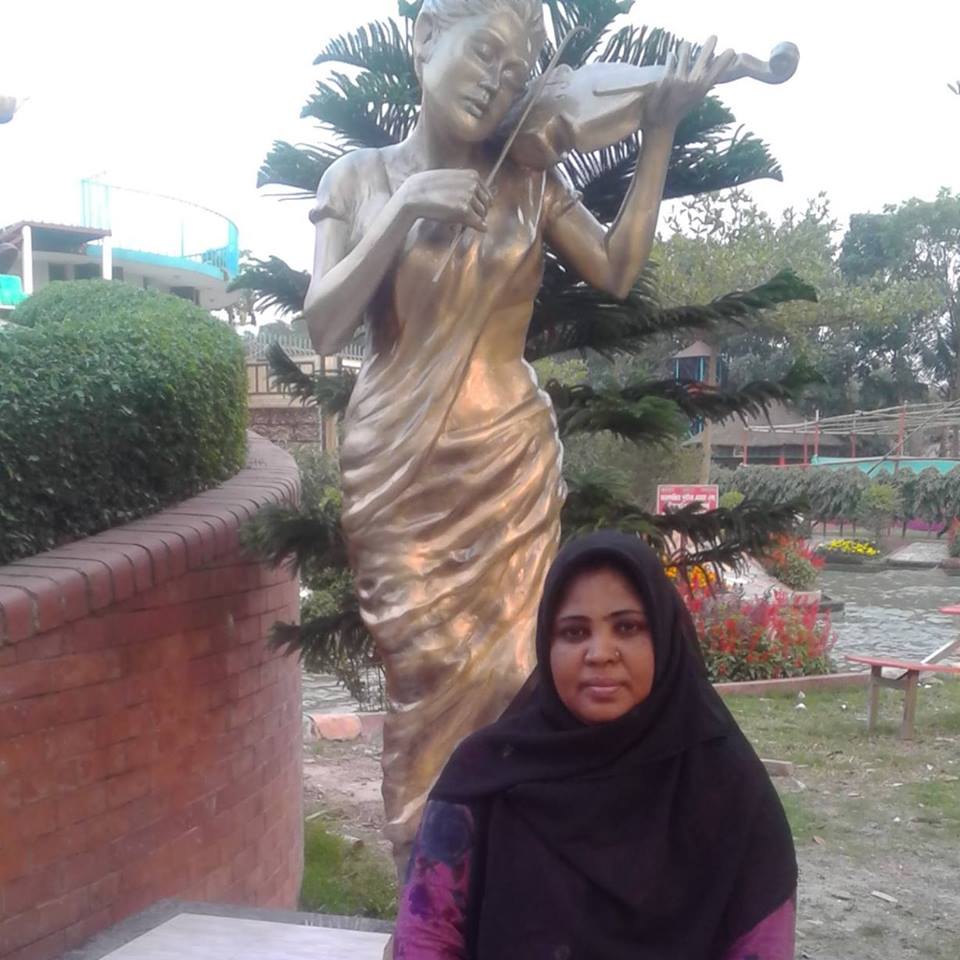 ছবি দেখে নাম  বল ।
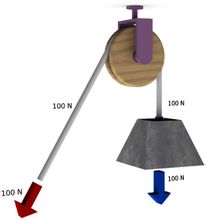 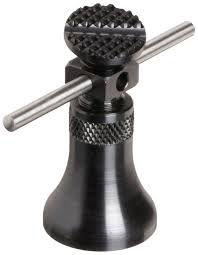 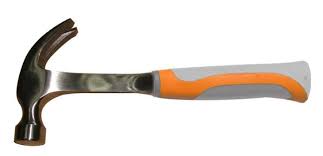 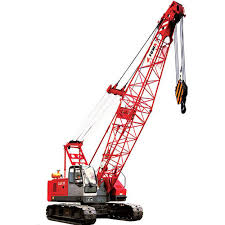 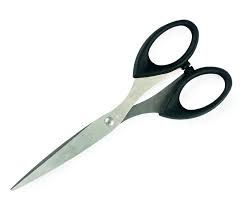 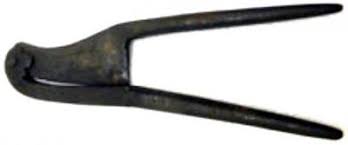 আজকের পাঠ – বল এবং  সরল যন্ত্র
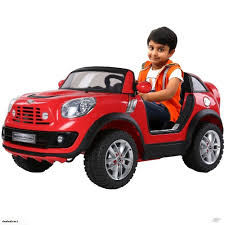 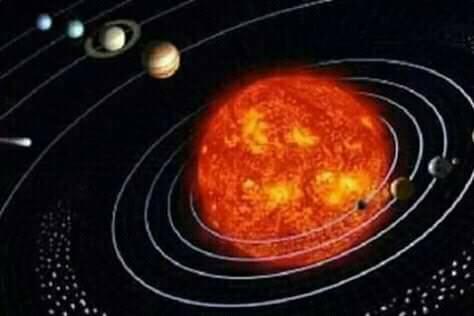 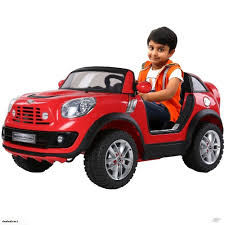 আজকের পাঠ ঃ-                     বল এবং সরল যন্ত্র
এই অধ্যায়ের পাঠ শেষে 
বল এর  ব্যাখ্যা  করতে পারবে । 
যন্ত্রের উপর বিভিন্ন প্রকার  বলের   প্রভাব বর্ননা করতে পারবে । 
বিভিন্নপ্রকার সরল যন্ত্রের ব্যাবহার ও সুবিধা  বর্ননা করতে  পারবে। 
মানব দেহের সাথে যন্ত্রের কাজের সুবিধা  বর্ননা করতে  পারবে ।
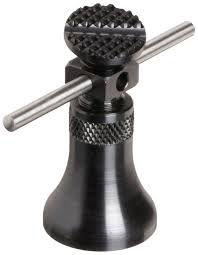 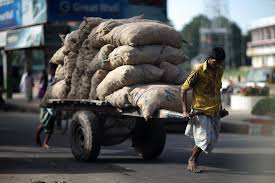 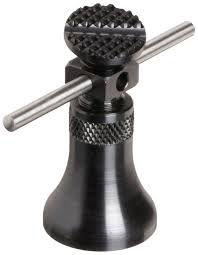 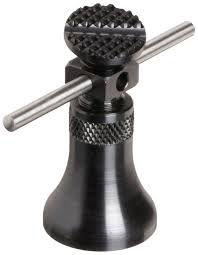 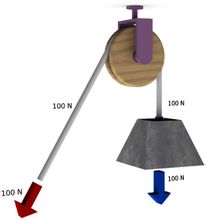 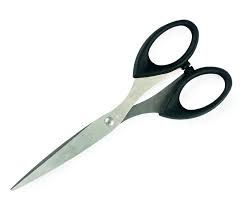 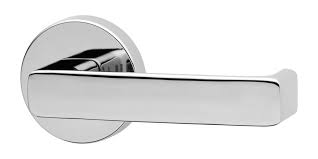 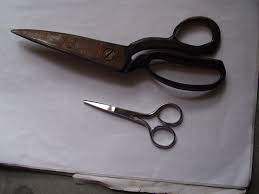 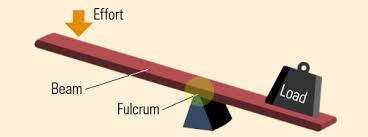 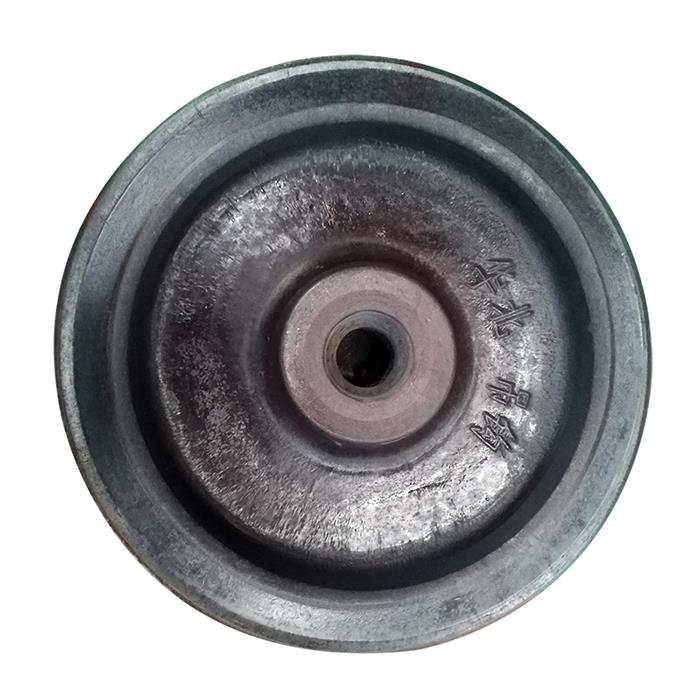 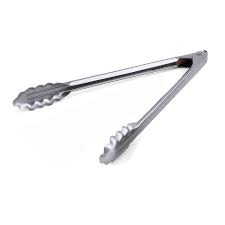 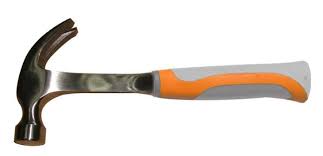 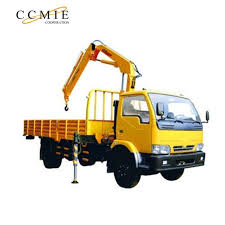 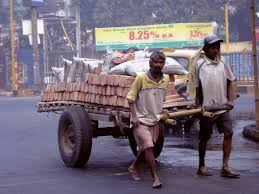 একক কাজ
বল প্রোগে বস্তুর কি ধরনের পরিবর্তন হয় ? 
কাচি কিভাবে যান্ত্রিক সুবিধা পাওয়া যায় ?
জ্যাক সক্র কি বাবে কাজকে সহজ করে ?
স্ক্র ড্রাইভার  কিভাবে কাজকে সহজ করে ?
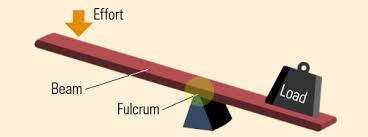 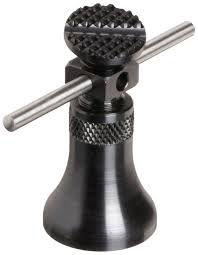 দলিয় কাজ
ফলাক্রম কী  ? সরল যন্ত্র কিভাবে কাজ করা সহজ করে ? 
নিম্নোক্ত বিভিন্ন প্রকার সরল যন্রের   ব্যাবহার  লিখ ।
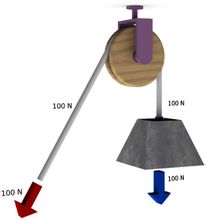 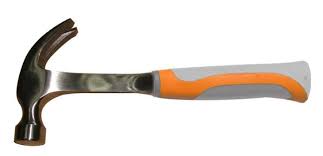 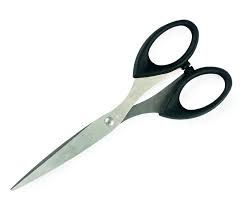 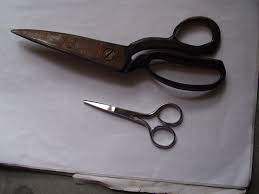 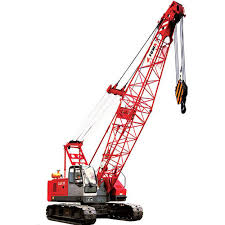 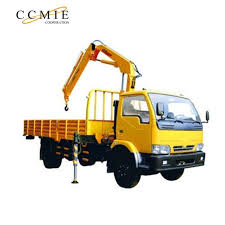 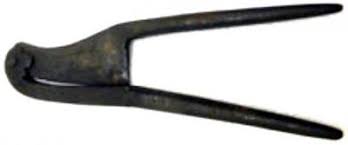 বাড়ির কাজ
মানব দেহের সঙ্গে  বিভিন্ন অঙ্গের সাথে সরল যন্ত্রের কাজের তুলনা  ব্যাখ্যা কর ।
মানব জীবনে বলের প্রভাব ও সরল যন্ত্রের অবদান বিশ্লেসন কর ।
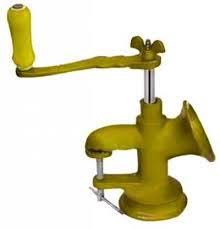 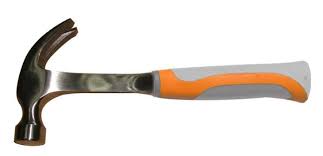 আল্লা হাফিজ